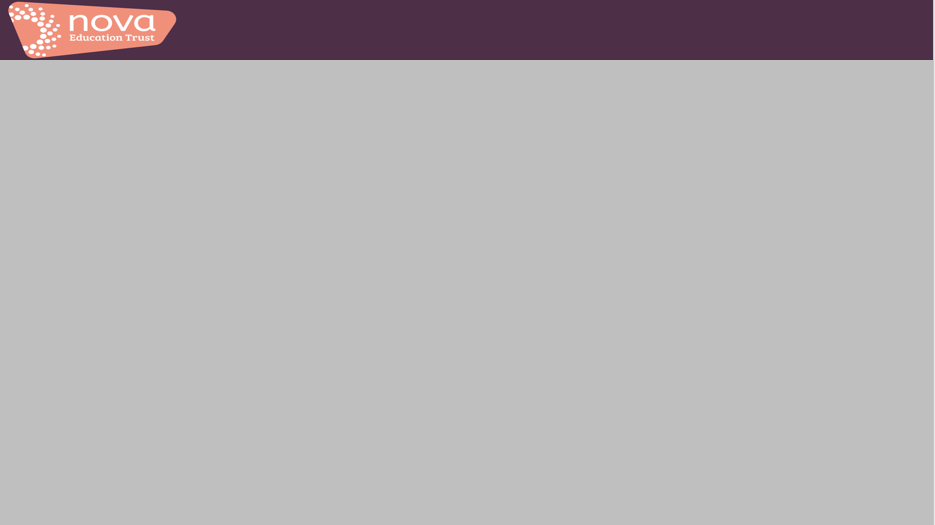 Year 7 KLC 1
Knowledge OrganiserYear 7 Knowledge Learning Check 1
Half Term 1
Ordering Numbers
Representing Inequalities
1. Increasing in size
Keywords
Ascending  - from smallest to biggest
Descending – from biggest to smallest
Inequalities can be read in two ways.
Notice the small number is on the small side and big number on the big side.
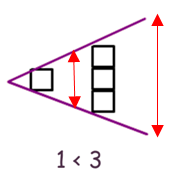 This says, “ 1 is smaller than 3” and “3 is bigger than 1”
Example – Write the following in ascending order of size
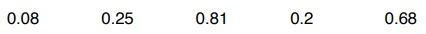 Representing Inequalities on a Number line
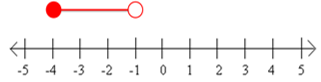 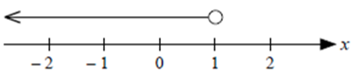 3.Looking at the tenths column, the decimal with the smallest tenths is the smallest.
2. We need to compare place value
4.If they have the same value for that place value, compare the next place value.
We can see that we need all the numbers from 1 and smaller.
x < 1 or 1 > x
A closed circle means your it equal to -4 also.
-4 ≤ x < -1
ANSWERS : 0.08 , 0.2 , 0.25 , 0.68 , 0.81
Rounding Place Value
Significant Figures
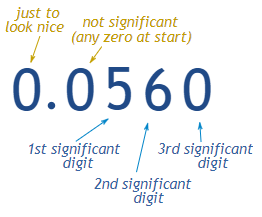 How?
Simply identify the place value required 
Check the next place value to see if it is under or over half way
If its under half way round down if it is over half way round up.
Significant (adjective) : sufficiently great or important to be worthy of attention, noteworthy
The 4 is in the 1st decimal place
The 8 is in the hundreds column
Example 
Round 7850 to 1 significant figure.
Example 2 
Round 18.4399
to 1 decimal place
Example 1 
Round 47865 
to the nearest 100
There is a 6 in the tens column which is over half way
The 1st significant figure is the 7  which is in the thousands column so we must round to the nearest 1000
Answer
7000 (1sf)
There is a 3 in the next decimal place
Answer
18.4 (1dp)
Answer
47900
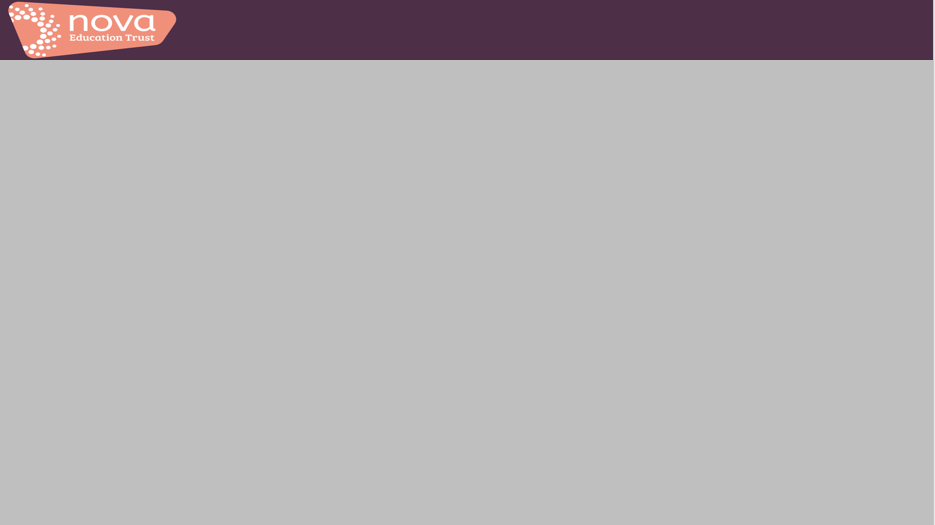 Year 7 KLC 2
Knowledge OrganiserYear 7 Knowledge Learning Check 2
Half Term 1
Adding Decimals
Subtracting Decimals
Important 
When using the column method we must have the numbers in the right place value.
Important 
When using the column method we must have the numbers in the right place value.
Tip fill in missing place  values with zero
Need to borrow
Tip fill in missing place  values with zero
Line up decimal
Example 
Work out 34.7 + 5.61



ANSWER : 40.31
Example 
Work out 34.7 - 5.61



ANSWER : 40.31
3 4 . 7  0
1
6
1
3 4 . 7  0
2
Simply add each place value starting with the smallest (right)
+    5 . 6  1
-     5 . 6  1
Simply subtract each place value borrowing if needed.
4 0 . 3  1
2 9 . 0  9
1
1
Carry the 1
Line up decimal
Negative Numbers
Bank Statements
The amount in your bank
Maths is all about patterns.
If when you add a positive number it gets bigger then when you add a negative number it will get smaller.
Whatever happens with positive numbers the opposite will happen with negative, so…
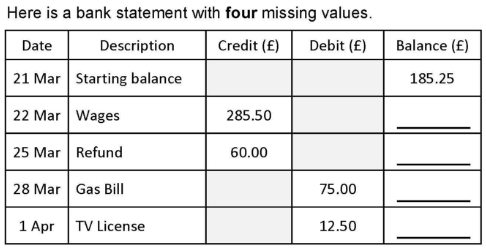 Added to your account
£470.75
£530.75
1. When you add a positive it gets bigger, when you add a negative it gets smaller.
2. When you subtract a positive it gets smaller so when you subtract a negative it gets bigger.
£455.75
£443.75
Taken out of you account (subtracted)
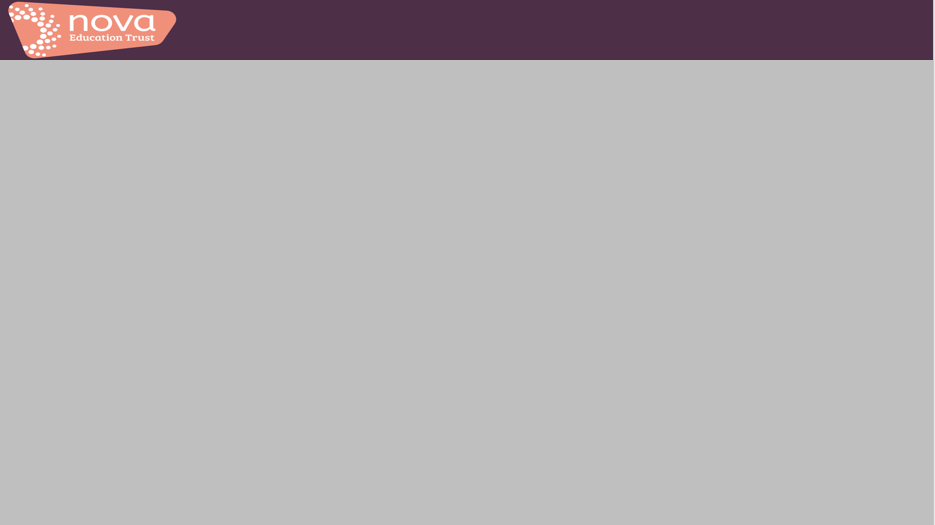 Year 7 KLC 2
Knowledge OrganiserYear 7 Knowledge Learning Check 2
Half Term 1
Time
Frequency Trees
Key Conversions
1 Year = 365 days (unless a leap year)
1 month = roughly 4 weeks
52 weeks in a year
60 seconds in a minute 
60 minutes in an hour.
Shows what the number represents
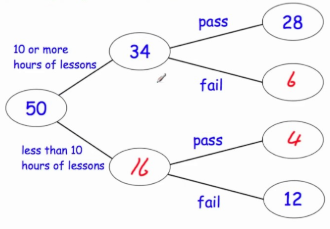 24hr Clock Digital
Add to 34
21 minutes
21 hours which is 9 above 12AM
9:21 PM
Have to add to the connected on the left
Example
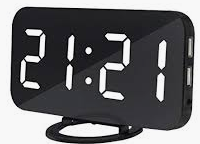 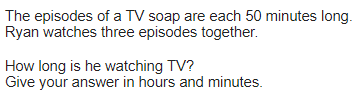 Add to 16
3 x 50 minute = 150 minutes
2 hours 30 minutes
Compound Shapes
Perimeter
What is a compound shape?
A compound shape is a shape made up of two or more basic shapes.
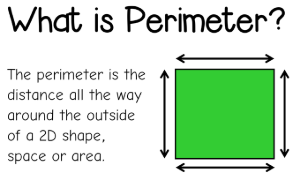 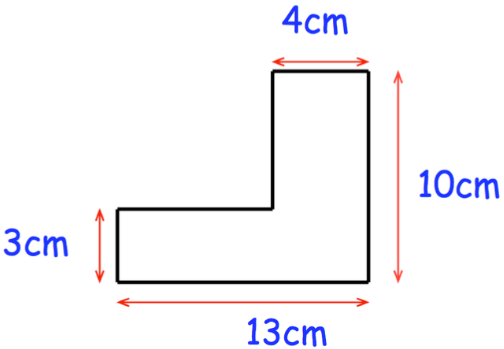 10cm – 3cm = 7cm
This length will be the horizontal 13cm – 4cm = 9cm
The perimeter is the distance all the way around the 2D shape.
7cm + 4cm + 10cm + 13cm + 3cm = 46cm
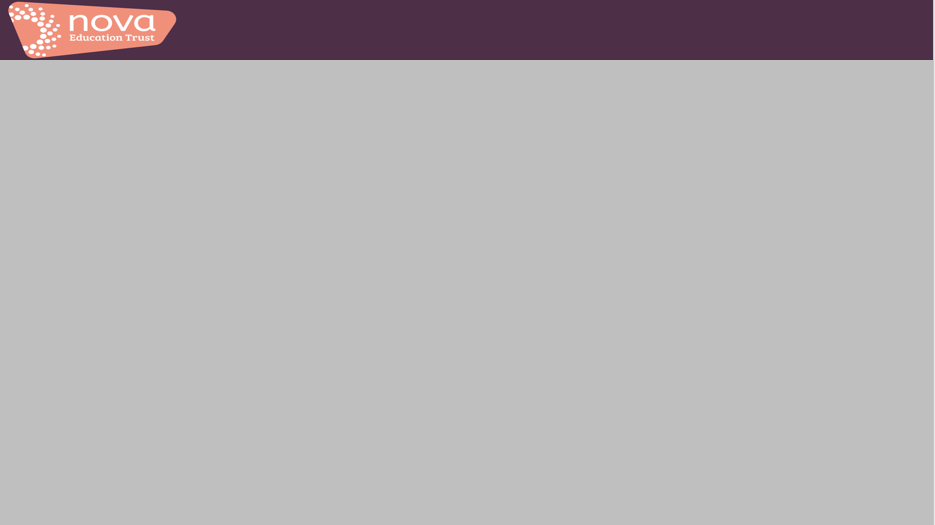 Year 7 KLC 3
Knowledge OrganiserYear 7 Knowledge Learning Check 3
Half Term 1
23 x 14
Box Method
5274 ÷ 3
Column Method
20      3
Multiply by 4
2 3
8
7
1
5
10
4
Bus Stop method
Multiply by 10
x    1 4
1
2
2
1
9
2
230 + 92
= 322
3 goes into 5 once with 2 left over
0
3
+
2
3 goes into 24 8 times
Add answers
3 goes into 22 7 times with 1 left over
3 goes into 17 5 times with 2 left over
1
3 2 2
Multiplying by Powers of 10
Dividing by Powers of 10
Multiplying by 10 simply shifts the pace value 1 greater.
Dividing  by 10 simply shifts the pace value 1 smaller.
Notice that initially we had 3 hundreds but when we multiply by 10 we now have 3 thousands. The same has happened to every place value.
Notice that initially we had 3 hundreds but when we divide by 10 we now have 3 tens. The same has happened to every place value.
352 x 10 = 3520
352 ÷ 10 = 35.2
The 2 tenths have shifted twice to become 2 tens now as we have multiplied by 100 which is the same as x 10 and x 10 again.
The 2 tens have shifted twice to become 2 tenths now as we have divided  by 100 which is the same as ÷ 10 and ÷ 10 again.
5.267 x 100 = 526.7
526.7 ÷ 100 = 5.267
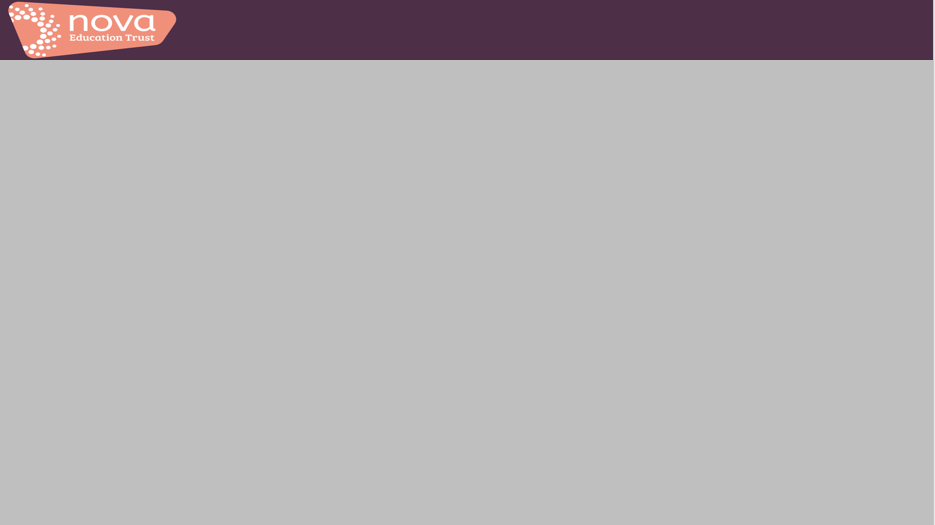 Year 7 KLC 3
Knowledge OrganiserYear 7 Knowledge Learning Check 3
Half Term 1
Decimal Multiplication
Decimal Division
2.3 x 0.14
52.74 ÷ 0.3
Multiply by 10 until we have two integers
X10 x10
x10
X10                    x10
We need to multiply until the divisor is an integer
23 x 14
527.4 ÷ 3
To keep it equivalent we need to multiply the dividend also
We now need to divide to get back to what we had originally
23 x 14 = 322
We can now use the bus stop as usual
÷10
÷10
÷10
Work out as usual
527.4 ÷ 3 = 175.8
2.3 x 0.14 = 0.322
Multiplying Negatives
Dividing Negatives
Multiplication and Division are commutative so the same rules apply.
Maths is all about patterns.
  6 x 7 = 42 
  6 x -7 = -42
-6 x 7 = -42
-6 x -7 = 42
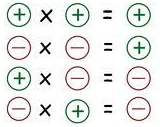 ÷
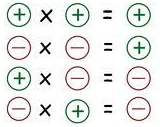 ÷
÷
÷